GEOMETRIYA
8- sinf
MASALALAR
YECHISH
MAVZU:
O‘qituvchi: Yusupjonova  Shahnoza Mirzatillayevna
Mustahkamlash
Ko‘pburchak ichki burchaklari yig‘indisini topish formulasini aniqlang.
360°
180°(n - 2)
Mustahkamlash
Qarama-qarshi tomonlari o‘zaro parallel    bo‘lgan to‘rtburchak qanday nomlanadi?
parallelogramm
Mustahkamlash
Tomonlari teng bo‘lgan parallelogramm
nomini aniqlang?
Uchburchak
Ko‘pburchak
Romb
To‘g‘ri to‘rtburchak
Mustahkamlash
Tomonlari teng va burchaklari to‘g‘ri bo‘lgan geometrik shakl nomini aniqlang?
Kvadrat
Romb
To‘g‘ri to‘rtburchak
1- masala
Tashqi burchagining har biri: 
a) 18° ga; b) 24° ga; c) 60° ga teng bo‘lgan qavariq ko‘pburchakning nechta tomoni bor?
2- masala
Har bir ichki burchagi 150⁰ ga teng bo‘lgan qavariq ko‘pburchakning nechta  tomoni bor?
Javob:   12 ta
3- masala
Parallelogramm burchaklaridan birining bissektrisasi o‘zi kesib o‘tadigan tomonni 4 cm va 5 cm li kesmalarga bo‘ladi. Parallelogrammning perimetrini toping.
P
B
C
Berilgan:
ABCD – parallelogram
AP – bissektrisa
BP = 5 cm, PC = 4 cm.
Topish kerak: P -?
4
3
1
D
2
A
4- masala
ABCD parallelogrammning qo‘shni tomonlarining yig‘indisi 20 cm ga, ayirmasi esa 12 cm ga teng. Shu parallelogramm 
tomonlarini toping.
C
D
AB = a
AD = b
b
a
A
B
Berilgan:
ABCD – parallelogramm
 a + b = 20 cm,
 a – b = 12 cm,
a -? cm, b - ? cm.
D
C
b
a
B
A
Yechish:1)    a + b = 20 
                    a – b = 12 
                    2a = 32
                      a = 32 : 2
                      a = 16 (cm)
2) a + b = 20
   16 + b =20
    b = 20 -16
    b = 4 (cm)
+
Javob: 16 cm va 4 cm.
5- masala
Rombning diagonallari bilan tomonlari orasida  hosil  bo‘lgan burchaklarning nisbati  4 : 5 kabi. Rombning burchaklarini toping.
4- masala
B
5x
A
C
4x
D
4 - masala
ABCD trapetsiyada  AD-  katta asosi. 
B  uchi orqali  CD  tomonga parallel va  
AD tomonni E nuqtada  kesuvchi to‘g‘ri 
chiziq o‘tkazilgan, BC =7cm, AE =4 cm. Agar,  ABE  uchburchakning  perimetri  
17 cm ga teng bo‘lsa, trapetsiya o‘rta chizig‘ini va shu trapetsiyaning perimetrini toping.
B
C
7 cm
K
N
M
4cm
D
A
E
2) MN =MK+KN= 2+7 =9(cm)
Mustaqil bajarish uchun topshiriqlar:
Darslikning 33 - sahifasidagi
       1- 4- masalalarni yechish.
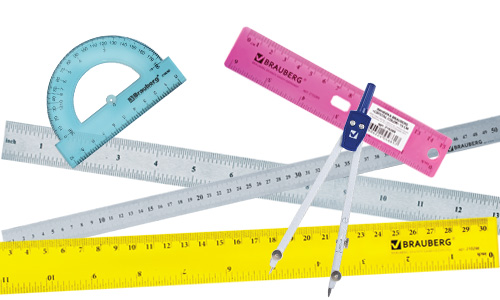 3-masala
To‘g‘ri  to‘rtburchakning  perimetri  42 cm,  tomonlaridan  biri  esa ikkinchisidan ikki marta katta.  To‘g‘ri to‘rtburchakning  tomonlarini toping.